The Basics of Writing a Conference Proposal
Audience
Who is your audience?
What should they expect to learn from your presentation?
Who cares?
Purpose
What would you like to accomplish with your presentation?
What topic(s) will you be exploring? 
Why is your work interesting to others? 
What questions will you be answering?
Context
Who is likely to attend your presentation?
In order to understand your presentation, what will your audience already know and what will they need to know?
How is your work connected to the work of others?
Other Considerations
Brevity
Interest
Clarity
Sweating the Small Stuff
Sample Proposals
Sample #1
“This presentation will address the use of biking and hiking trails in the La Crosse area. By researching this topic further, it could be determined as to whether or not the trails are beneficial components to the community and its citizens. To justify the trail system’s value, other possible investments of taxes and funds could also be explored. Along with research already published regarding trails, my preliminary data from the Marsh Wildlife Trail will set a foundation for future study. Essentially, interviews, surveys, and further observations would help verify whether continuing trail construction would be an asset to the community.”
Sample Proposals
Sample #2
“This presentation will focus on the positive psycho-sensory effects of local coffee shops. My research proposal will address preliminary findings from on-going fieldwork at a local coffee shop, personal observations, and ideas for future research. My goal is to evaluate the different types of people/user groups and compare them to the social nature of the shop on different days of the week. I plan to use sensory aspects to gain a better understanding of why the shop continuously has an interesting mix of people rotating through its doors.”
Sample Proposals
Sample #3
“My presentation will explore how standardized testing has affected my perception of my academic potential.  Using the genre of the literacy narrative, I will share a variety of personal experiences that have contributed to my current perspectives on standardized testing and how, through reflection, I’ve come to peace with my intellectual abilities and limitations. My hope is that by sharing my experiences others will feel more comfortable discussing their struggles with testing too.”
Other Resources
Purdue Owl: How to Write an Academic Proposal
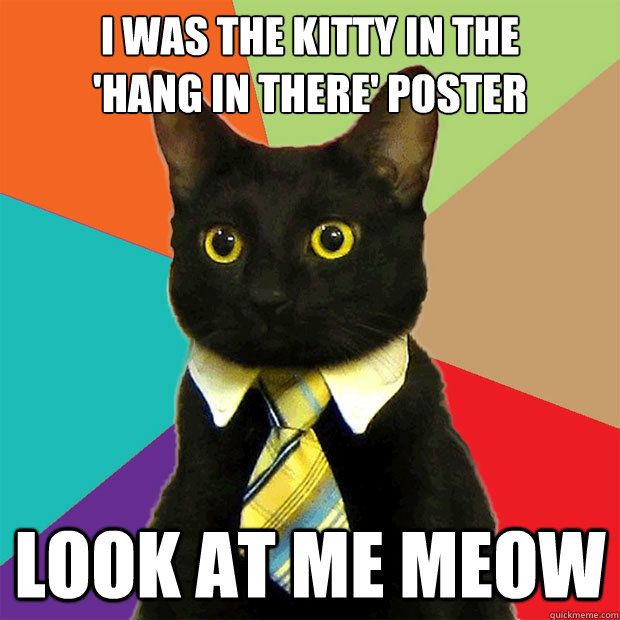